Formation of Networks
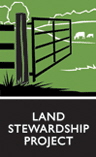 Andy Marcum